Geometriya
10
sinf
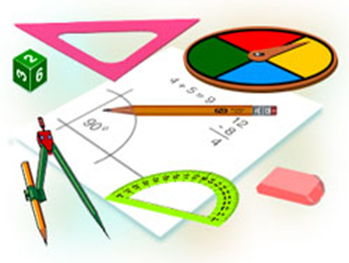 Mavzu:
Aylanish jismlari:
Silindr, konus va shar
Komilov Mirodil Xosiljonovich X.T.V. tasarrufidagi AFIDUM matematika fani o‘qituvchisi.
Mustaqil bajarilgan topshiriqni  tekshirish
2.25. Konus asosining diametri 32 cm, konus uchini
asos markazi bilan tutashtiruvchi kesma uzunligi 
63 cm ga teng. Konus yon sirtini toping.
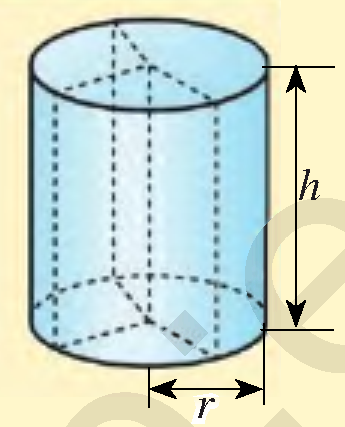 Mustaqil bajarilgan topshiriqni  tekshirish
2.20. Silindr asosining diametri 1 m, yasovchisi esa
asos aylana uzunligiga teng. Silindr yon sirtining 
yuzini toping.
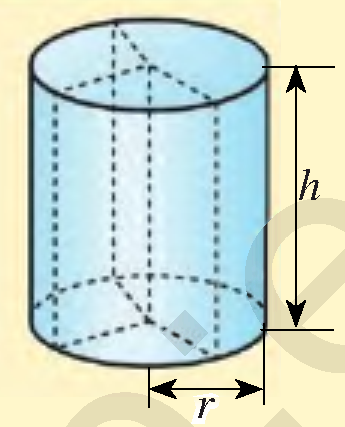 Konus
To‘g‘ri burchakli uchburchakni bir kateti atrofida
aylantirishdan hosil bo‘lgan jism konus deyiladi.
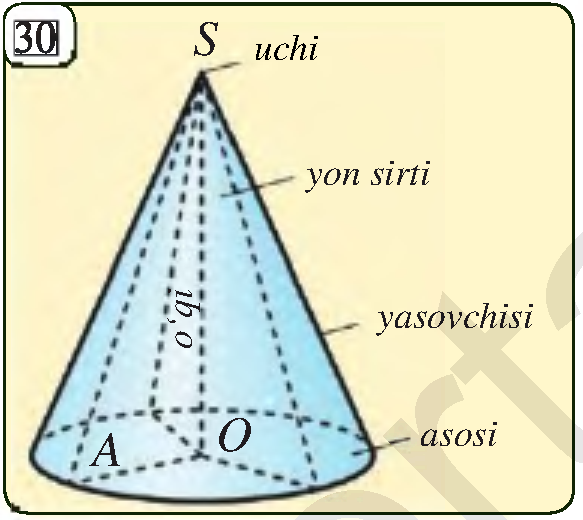 Bunday aylantirishda uchburchak-
ning bir kateti qo‘zg‘alishsiz qoladi
va uni konusning o‘qi deb ataymiz.
Konus
Bu aylantirishda boshqa katet hosil qilgan doira
konusning asosi;
gipotenuza hosil qilgan sirt esa konusning yon sirti;
gipotenuzaning o‘zi esa konusning
yasovchisi deyiladi.
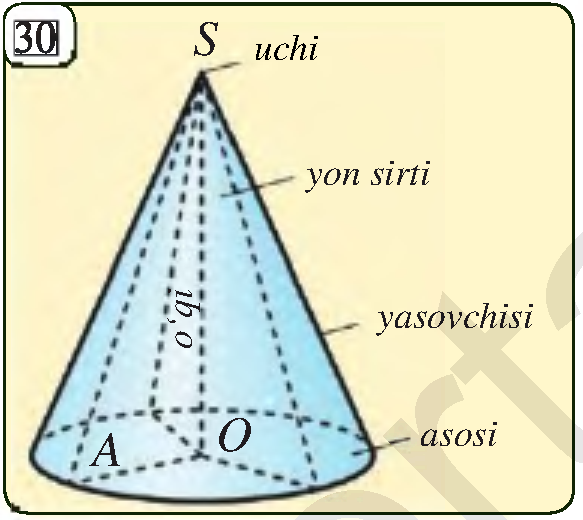 Bu aylanishda qo‘zg‘almasdan
qolgan uchburchak uchi konusning
uchi deyiladi.
Konus
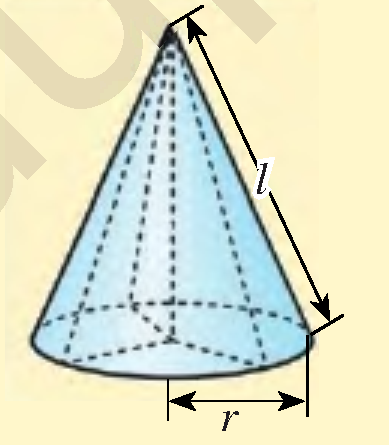 Masalalar yechish
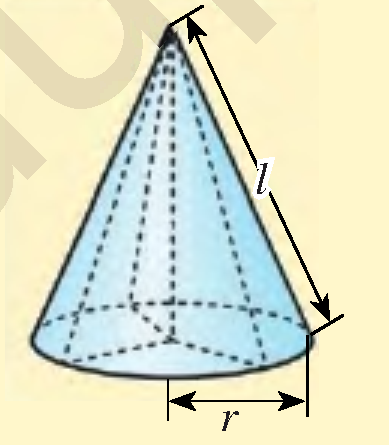 Masalalar yechish
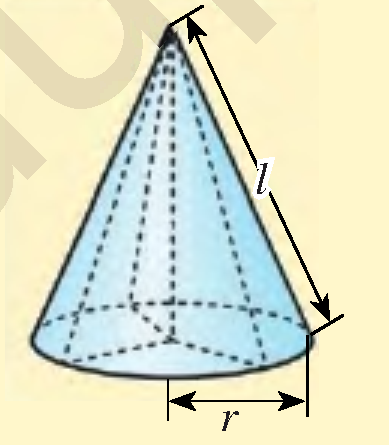 Masalalar yechish
2.24. Konus asosining radiusi 12 mm, konus uchini
asos markazi bilan tutashtiruvchi kesma uzunligi
35 mm ga teng. Konus yon sirtini toping.
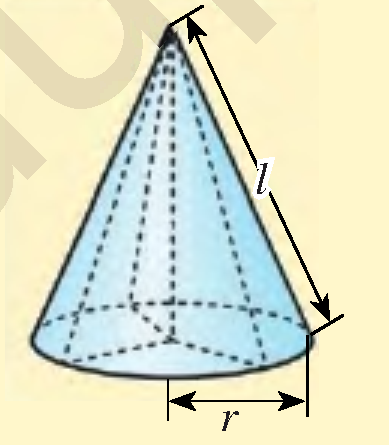 Masalalar yechish
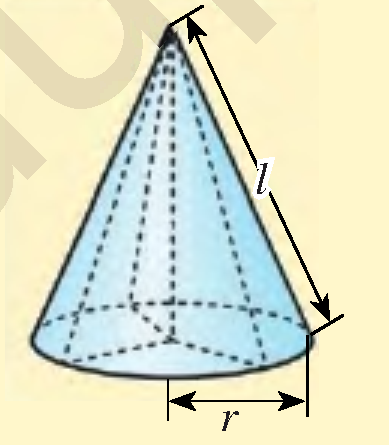 Masalalar yechish
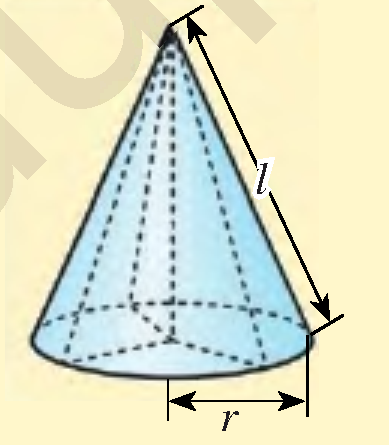 O‘q kesim
Konusning to‘la sirti 24 ga teng.
Agar konus o‘q kesimi muntazam
uchburchakdan iborat bo‘lsa,
konus asosining yuzini toping.
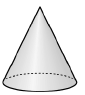 Teng yonli 
uchburchak
Masalalar yechish
2.35. Rasmda tasvirlangan jismning to‘la sirtini 
toping.
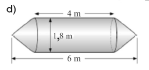 Masalalar yechish
2.35. Rasmda tasvirlangan jismning to‘la sirtini 
toping.
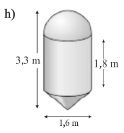 Masalalar yechish
2.35. Rasmda tasvirlangan jismning to‘la sirtini 
toping.
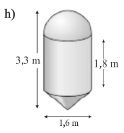 Kesik konus
Konus asosiga parallel tekislik bilan kesilganda hosil bo‘lgan jism kesik konus deb nomlanadi.
Mustaqil bajarish uchun topshiriqlar
Darslikning 
121-betidagi 2.25, 2.28-mashqlar; 
122-betidagi 2.30-mashq.
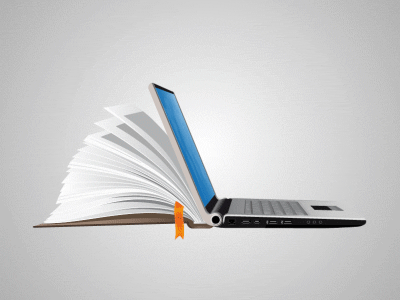 ARALASHMAGA OID MASALALAR
E’TIBORINGIZ UCHUN RAHMAT!